Number Talks
Possible Number Talk Sequence for K-7Blending Conceptual Understanding, Reasoning and Procedural Fluency
Assembled by Ryan Dent with several examples from “Number Talks” by Sherry Parrish
[Speaker Notes: How many are there? And how do you know?
Can you find a second way to see it?  A third way?
What equation could we write that matches ________’s thinking?
Is this strategy like any of the other strategies that we’ve seen so far?  How?]
[Speaker Notes: How many are there? And how do you know?
Can you find a second way to see it?  A third way?
What equation could we write that matches ________’s thinking?
Is this strategy like any of the other strategies that we’ve seen so far?  How?]
[Speaker Notes: Observe – what are the kids doing, what is the teacher doing?
How many are there? And how do you know?
Can you find a second way to see it?  A third way?
What equation could we write that matches ________’s thinking?
Is this strategy like any of the other strategies that we’ve seen so far?  How?]
[Speaker Notes: How many are there? And how do you know?
Can you find a second way to see it?  A third way?
What equation could we write that matches ________’s thinking?
Is this strategy like any of the other strategies that we’ve seen so far?  How?]
[Speaker Notes: How many are there? And how do you know?
Can you find a second way to see it?  A third way?
What equation could we write that matches ________’s thinking?
Is this strategy like any of the other strategies that we’ve seen so far?  How?]
[Speaker Notes: Observe – what are the kids doing, what is the teacher doing?
How many are there? And how do you know?
Can you find a second way to see it?  A third way?
What equation could we write that matches ________’s thinking?
Is this strategy like any of the other strategies that we’ve seen so far?  How?]
[Speaker Notes: Observe – what are the kids doing, what is the teacher doing?
How many are there? And how do you know?
Can you find a second way to see it?  A third way?
What equation could we write that matches ________’s thinking?
Is this strategy like any of the other strategies that we’ve seen so far?  How?]
[Speaker Notes: Observe – what are the kids doing, what is the teacher doing?
How many are there? And how do you know?
Can you find a second way to see it?  A third way?
What equation could we write that matches ________’s thinking?
Is this strategy like any of the other strategies that we’ve seen so far?  How?]
[Speaker Notes: How many are there? And how do you know?
Can you find a second way to see it?  A third way?
What equation could we write that matches ________’s thinking?
Is this strategy like any of the other strategies that we’ve seen so far?  How?]
[Speaker Notes: How many are there? And how do you know?
Can you find a second way to see it?  A third way?
What equation could we write that matches ________’s thinking?
Is this strategy like any of the other strategies that we’ve seen so far?  How?]
[Speaker Notes: How many are there? And how do you know?
Can you find a second way to see it?  A third way?
What equation could we write that matches ________’s thinking?
Is this strategy like any of the other strategies that we’ve seen so far?  How?]
[Speaker Notes: How many are there? And how do you know?
Can you find a second way to see it?  A third way?
What equation could we write that matches ________’s thinking?
Is this strategy like any of the other strategies that we’ve seen so far?  How?]
[Speaker Notes: How many are there? And how do you know?
Can you find a second way to see it?  A third way?
What equation could we write that matches ________’s thinking?
Is this strategy like any of the other strategies that we’ve seen so far?  How?]
[Speaker Notes: How many are there? And how do you know?
Can you find a second way to see it?  A third way?
What equation could we write that matches ________’s thinking?
Is this strategy like any of the other strategies that we’ve seen so far?  How?]
[Speaker Notes: How many are there? And how do you know?
Can you find a second way to see it?  A third way?
What equation could we write that matches ________’s thinking?
Is this strategy like any of the other strategies that we’ve seen so far?  How?]
[Speaker Notes: How many are there? And how do you know?
Can you find a second way to see it?  A third way?
What equation could we write that matches ________’s thinking?
Is this strategy like any of the other strategies that we’ve seen so far?  How?]
[Speaker Notes: How many are there? And how do you know?
Can you find a second way to see it?  A third way?
What equation could we write that matches ________’s thinking?
Is this strategy like any of the other strategies that we’ve seen so far?  How?]
[Speaker Notes: How many are there? And how do you know?
Can you find a second way to see it?  A third way?
What equation could we write that matches ________’s thinking?
Is this strategy like any of the other strategies that we’ve seen so far?  How?]
[Speaker Notes: How many are there? And how do you know?
Can you find a second way to see it?  A third way?
What equation could we write that matches ________’s thinking?
Is this strategy like any of the other strategies that we’ve seen so far?  How?]
[Speaker Notes: How many are there? And how do you know?
Can you find a second way to see it?  A third way?
What equation could we write that matches ________’s thinking?
Is this strategy like any of the other strategies that we’ve seen so far?  How?]
[Speaker Notes: How many are there? And how do you know?
Can you find a second way to see it?  A third way?
What equation could we write that matches ________’s thinking?
Is this strategy like any of the other strategies that we’ve seen so far?  How?]
[Speaker Notes: How many are there? And how do you know?
Can you find a second way to see it?  A third way?
What equation could we write that matches ________’s thinking?
Is this strategy like any of the other strategies that we’ve seen so far?  How?]
[Speaker Notes: How many are there? And how do you know?
Can you find a second way to see it?  A third way?
What equation could we write that matches ________’s thinking?
Is this strategy like any of the other strategies that we’ve seen so far?  How?]
[Speaker Notes: How many are there? And how do you know?
Can you find a second way to see it?  A third way?
What equation could we write that matches ________’s thinking?
Is this strategy like any of the other strategies that we’ve seen so far?  How?]
[Speaker Notes: How many are there? And how do you know?
Can you find a second way to see it?  A third way?
What equation could we write that matches ________’s thinking?
Is this strategy like any of the other strategies that we’ve seen so far?  How?]
[Speaker Notes: How many are there? And how do you know?
Can you find a second way to see it?  A third way?
What equation could we write that matches ________’s thinking?
Is this strategy like any of the other strategies that we’ve seen so far?  How?]
[Speaker Notes: How many are there? And how do you know?
Can you find a second way to see it?  A third way?
What equation could we write that matches ________’s thinking?
Is this strategy like any of the other strategies that we’ve seen so far?  How?]
[Speaker Notes: How many are there? And how do you know?
Can you find a second way to see it?  A third way?
What equation could we write that matches ________’s thinking?
Is this strategy like any of the other strategies that we’ve seen so far?  How?]
[Speaker Notes: How many are there? And how do you know?
Can you find a second way to see it?  A third way?
What equation could we write that matches ________’s thinking?
Is this strategy like any of the other strategies that we’ve seen so far?  How?]
[Speaker Notes: How many are there? And how do you know?
Can you find a second way to see it?  A third way?
What equation could we write that matches ________’s thinking?
Is this strategy like any of the other strategies that we’ve seen so far?  How?]
[Speaker Notes: How many are there? And how do you know?
Can you find a second way to see it?  A third way?
What equation could we write that matches ________’s thinking?
Is this strategy like any of the other strategies that we’ve seen so far?  How?]
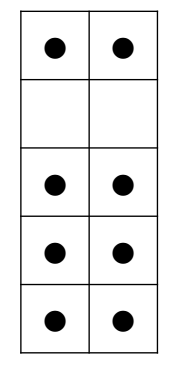 [Speaker Notes: How many are there? And how do you know?
What equation could we write that matches ________’s thinking?
Is this strategy like any of the other strategies that we’ve seen so far?  How?]
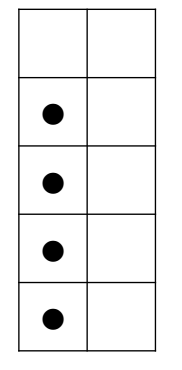 [Speaker Notes: How many are there? And how do you know?
What equation could we write that matches ________’s thinking?
Is this strategy like any of the other strategies that we’ve seen so far?  How?]
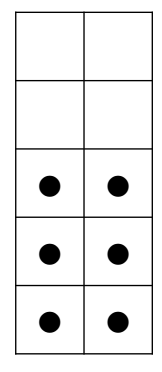 [Speaker Notes: How many are there? And how do you know?
What equation could we write that matches ________’s thinking?
Is this strategy like any of the other strategies that we’ve seen so far?  How?]
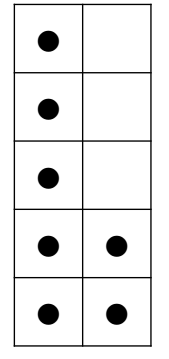 [Speaker Notes: How many are there? And how do you know?
What equation could we write that matches ________’s thinking?
Is this strategy like any of the other strategies that we’ve seen so far?  How?]
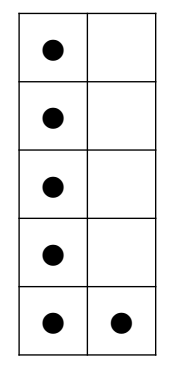 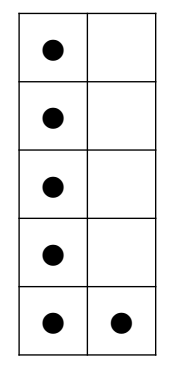 [Speaker Notes: How many are there? And how do you know?
What equation could we write that matches ________’s thinking?
Is this strategy like any of the other strategies that we’ve seen so far?  How?]
6 + 4
6 + 6
6 + 8
6 + 9
[Speaker Notes: What did you get?
How did you get it?
Are there any other ways we could think of it?
What could we call that strategy?
Can you use the one we just did to help us with this one?]
4 + 4
4 + 3
3 + 3
3 + 4
[Speaker Notes: What did you get?
How did you get it?
Are there any other ways we could think of it?
What could we call that strategy?
Can you use the one we just did to help us with this one?]
7 + 7
7 + 6
7 + 8
8 + 8
[Speaker Notes: What did you get?
How did you get it?
Are there any other ways we could think of it?
What could we call that strategy?
Can you use the one we just did to help us with this one?]
8 + 8
8 + 9
9 + 9
9 + 10
[Speaker Notes: What did you get?
How did you get it?
Are there any other ways we could think of it?
What could we call that strategy?
Can you use the one we just did to help us with this one?]
6 + 4
6 + 4 + 3
6 + 7
6 + 10
[Speaker Notes: What did you get?
How did you get it?
Are there any other ways we could think of it?
What could we call that strategy?
Can you use the one we just did to help us with this one?]
7 + 3
7 + 5 + 3
3 + 6 + 7
[Speaker Notes: What did you get?
How did you get it?
Are there any other ways we could think of it?
What could we call that strategy?
Can you use the one we just did to help us with this one?]
4 + 8 + 2 + 6
9 + 3 + 1 + 7
5 + 6 + 5 + 4
[Speaker Notes: What did you get?
How did you get it?
Are there any other ways we could think of it?
What could we call that strategy?
Can you use the one we just did to help us with this one?]
11 + 11
12 + 12
11 + 12
11 + 10
[Speaker Notes: What did you get?
How did you get it?
Are there any other ways we could think of it?
What could we call that strategy?
Can you use the one we just did to help us with this one?]
20 + 20
19 + 19
19 + 21
19 + 17
[Speaker Notes: What did you get?
How did you get it?
Are there any other ways we could think of it?
What could we call that strategy?
Can you use the one we just did to help us with this one?
What if we started with this last one, which other equations (or string) might help us to get to this last one?]
25 + 25
25 + 26
25 + 28
24 + 27
[Speaker Notes: What did you get?
How did you get it?
Are there any other ways we could think of it?
What could we call that strategy?
Can you use the one we just did to help us with this one?
What if we started with this last one, which other equations (or string) might help us to get to this last one?]
29 + 1
29 + 5
29 + 13
29 + 24
[Speaker Notes: What did you get?
How did you get it?
Are there any other ways we could think of it?
What could we call that strategy?
Can you use the one we just did to help us with this one?
What if we started with this last one, which other equations (or string) might help us to get to this last one?]
19 + 1
19 + 15
19 + 27
19 + 17
[Speaker Notes: What did you get?
How did you get it?
Are there any other ways we could think of it?
What could we call that strategy?
Can you use the one we just did to help us with this one?
What if we started with this last one, which other equations (or string) might help us to get to this last one?]
19 + 1
19 + 15
19 + 27
19 + 17
[Speaker Notes: What did you get?
How did you get it?
Are there any other ways we could think of it?
What could we call that strategy?
Can you use the one we just did to help us with this one?
What if we started with this last one, which other equations (or string) might help us to get to this last one?]
18 + 10
18 + 13
18 + 20
18 + 23
[Speaker Notes: What did you get?
How did you get it?
Are there any other ways we could think of it?
What could we call that strategy?
Can you use the one we just did to help us with this one?
What if we started with this last one, which other equations (or string) might help us to get to this last one?]
20 - 15
20 - 14
20 - 12
20 - 11
[Speaker Notes: What did you get?
How did you get it?
Are there any other ways we could think of it?
What could we call that strategy?
Can you use the one we just did to help us with this one?
What if we started with this last one, which other equations (or string) might help us to get to this last one?]
30 - 10
30 - 9
30 - 7
30 - 6
[Speaker Notes: What did you get?
How did you get it?
Are there any other ways we could think of it?
What could we call that strategy?
Can you use the one we just did to help us with this one?
What if we started with this last one, which other equations (or string) might help us to get to this last one?]
80 – 69
80 – 59
80 – 49
80 - 39
[Speaker Notes: What did you get?
How did you get it?
Are there any other ways we could think of it?
What could we call that strategy?
Can you use the one we just did to help us with this one?
What if we started with this last one, which other equations (or string) might help us to get to this last one?]
90 – 79
90 – 69
90 – 49
90 - 44
[Speaker Notes: What did you get?
How did you get it?
Are there any other ways we could think of it?
What could we call that strategy?
Can you use the one we just did to help us with this one?
What if we started with this last one, which other equations (or string) might help us to get to this last one?]
100 – 89
100 – 74
100 – 64
100 - 59
[Speaker Notes: What did you get?
How did you get it?
Are there any other ways we could think of it?
What could we call that strategy?
Can you use the one we just did to help us with this one?
What if we started with this last one, which other equations (or string) might help us to get to this last one?]
80 – 69
85 – 69
91 – 69
98 - 69
[Speaker Notes: What did you get?
How did you get it?
Are there any other ways we could think of it?
What could we call that strategy?
Can you use the one we just did to help us with this one?
What if we started with this last one, which other equations (or string) might help us to get to this last one?]
80 – 69
85 – 69
91 – 69
98 - 69
[Speaker Notes: What did you get?
How did you get it?
Are there any other ways we could think of it?
What could we call that strategy?
Can you use the one we just did to help us with this one?
What if we started with this last one, which other equations (or string) might help us to get to this last one?]
150 – 25
155 – 25
155 – 30
165 - 29
[Speaker Notes: What did you get?
How did you get it?
Are there any other ways we could think of it?
What could we call that strategy?
Can you use the one we just did to help us with this one?
What if we started with this last one, which other equations (or string) might help us to get to this last one?]
34 – 14
38 – 17
131 - 75
[Speaker Notes: What did you get?
How did you get it?
Are there any other ways we could think of it?
What could we call that strategy?
Can you use the one we just did to help us with this one?
What if we started with this last one, which other equations (or string) might help us to get to this last one?]
300 – 100
50 – 80
7 – 8
349 - 350
[Speaker Notes: What did you get?
How did you get it?
Are there any other ways we could think of it?
What could we call that strategy?
Can you use the one we just did to help us with this one?
What if we started with this last one, which other equations (or string) might help us to get to this last one?]
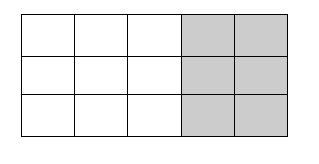 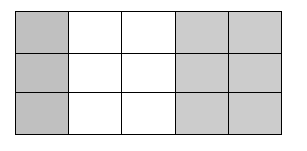 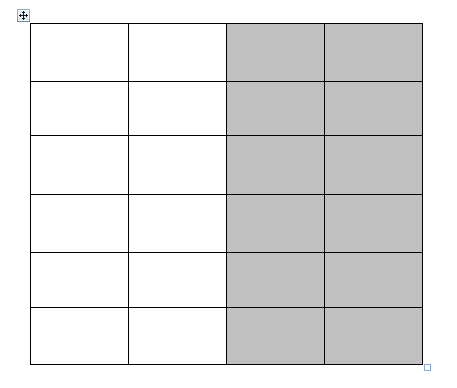 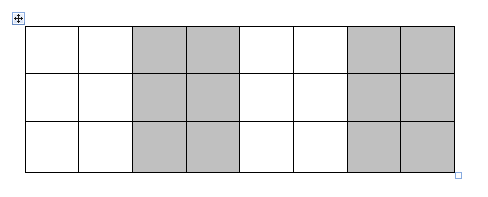 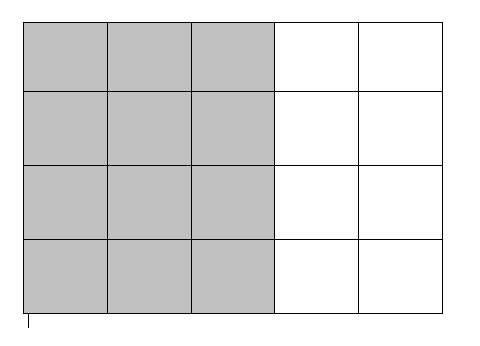 2 x 25
4 x 25
6 x 25
12 x 25
[Speaker Notes: What did you get?
How did you get it?
Are there any other ways we could think of it?
What could we call that strategy?
Can you use the one we just did to help us with this one?

What if we started with this last one, which other equations (or string) might help us to get to this last one?]
7 x 5
7 x 10
7 x 9
[Speaker Notes: What did you get?
How did you get it?
Are there any other ways we could think of it?
What could we call that strategy?
Can you use the one we just did to help us with this one?
What if we started with this last one, which other equations (or string) might help us to get to this last one?]
2 x 5
2 x 10
2 x 20
2 x 19
[Speaker Notes: What did you get?
How did you get it?
Are there any other ways we could think of it?
What could we call that strategy?
Can you use the one we just did to help us with this one?
What if we started with this last one, which other equations (or string) might help us to get to this last one?]
4 x 5
4 x 10
4 x 50
4 x 49
[Speaker Notes: What did you get?
How did you get it?
Are there any other ways we could think of it?
What could we call that strategy?
Can you use the one we just did to help us with this one?
What if we started with this last one, which other equations (or string) might help us to get to this last one?]
4 x 5
4 x 10
4 x 50
4 x 49
[Speaker Notes: What did you get?
How did you get it?
Are there any other ways we could think of it?
What could we call that strategy?
Can you use the one we just did to help us with this one?
What if we started with this last one, which other equations (or string) might help us to get to this last one?]
3 x 50
3 x 100
3 x 149
[Speaker Notes: What did you get?
How did you get it?
Are there any other ways we could think of it?
What could we call that strategy?
Can you use the one we just did to help us with this one?
What if we started with this last one, which other equations (or string) might help us to get to this last one?]
25 x 10
25 x 4
14 x 10
14 x 5
25 x 14
[Speaker Notes: What did you get?
How did you get it?
Are there any other ways we could think of it?
What could we call that strategy?
Can you use the one we just did to help us with this one?
What if we started with this last one, which other equations (or string) might help us to get to this last one?]
3 x 60
6 x 30
12 x 15
[Speaker Notes: What did you get?
How did you get it?
Are there any other ways we could think of it?
What could we call that strategy?
Can you use the one we just did to help us with this one?
What if we started with this last one, which other equations (or string) might help us to get to this last one?]
100 x 4
50 x 8
25 x 16
[Speaker Notes: What did you get?
How did you get it?
Are there any other ways we could think of it?
What could we call that strategy?
Can you use the one we just did to help us with this one?
What if we started with this last one, which other equations (or string) might help us to get to this last one?]
2 x 4 x 35
8 x 5 x 7
8 x 35
[Speaker Notes: What did you get?
How did you get it?
Are there any other ways we could think of it?
What could we call that strategy?
Can you use the one we just did to help us with this one?
What if we started with this last one, which other equations (or string) might help us to get to this last one?]
4 x 4 x 25
8 x 2 x 25
16 x 5 x 5
16 x 25
[Speaker Notes: What did you get?
How did you get it?
Are there any other ways we could think of it?
What could we call that strategy?
Can you use the one we just did to help us with this one?
What if we started with this last one, which other equations (or string) might help us to get to this last one?]
40 ÷ 4
16 ÷ 4
56 ÷ 4
[Speaker Notes: What did you get?
How did you get it?
Are there any other ways we could think of it?
What could we call that strategy?
Can you use the one we just did to help us with this one?
What if we started with this last one, which other equations (or string) might help us to get to this last one?]
40 ÷ 4
24 ÷ 4
67 ÷ 4
[Speaker Notes: What did you get?
How did you get it?
Are there any other ways we could think of it?
What could we call that strategy?
Can you use the one we just did to help us with this one?
What if we started with this last one, which other equations (or string) might help us to get to this last one?]
30 ÷ 3
18 ÷ 3
48 ÷ 3
[Speaker Notes: What did you get?
How did you get it?
Are there any other ways we could think of it?
What could we call that strategy?
Can you use the one we just did to help us with this one?
What if we started with this last one, which other equations (or string) might help us to get to this last one?]
50 ÷ 5
30 ÷ 5
80 ÷ 5
[Speaker Notes: What did you get?
How did you get it?
Are there any other ways we could think of it?
What could we call that strategy?
Can you use the one we just did to help us with this one?
What if we started with this last one, which other equations (or string) might help us to get to this last one?]
100 ÷ 4
200 ÷ 4
40 ÷ 4
16 ÷ 4
256 ÷ 4
[Speaker Notes: What did you get?
How did you get it?
Are there any other ways we could think of it?
What could we call that strategy?
Can you use the one we just did to help us with this one?
What if we started with this last one, which other equations (or string) might help us to get to this last one?]
4 x 10
4 x 5
4 x 4
56 ÷ 4
[Speaker Notes: What did you get?
How did you get it?
Are there any other ways we could think of it?
What could we call that strategy?
Can you use the one we just did to help us with this one?
What if we started with this last one, which other equations (or string) might help us to get to this last one?]
6 x 10
6 x 5
6 x 6
6 x 2
99 ÷ 6
[Speaker Notes: What did you get?
How did you get it?
Are there any other ways we could think of it?
What could we call that strategy?
Can you use the one we just did to help us with this one?
What if we started with this last one, which other equations (or string) might help us to get to this last one?]
6 x 100
6 x 50
6 x 60
6 x 50
536 ÷ 6
[Speaker Notes: What did you get?
How did you get it?
Are there any other ways we could think of it?
What could we call that strategy?
Can you use the one we just did to help us with this one?
What if we started with this last one, which other equations (or string) might help us to get to this last one?]
100 ÷ 4
200 ÷ 8
400 ÷ 16
[Speaker Notes: What did you get?
How did you get it?
Are there any other ways we could think of it?
What could we call that strategy?
Can you use the one we just did to help us with this one?
What if we started with this last one, which other equations (or string) might help us to get to this last one?]